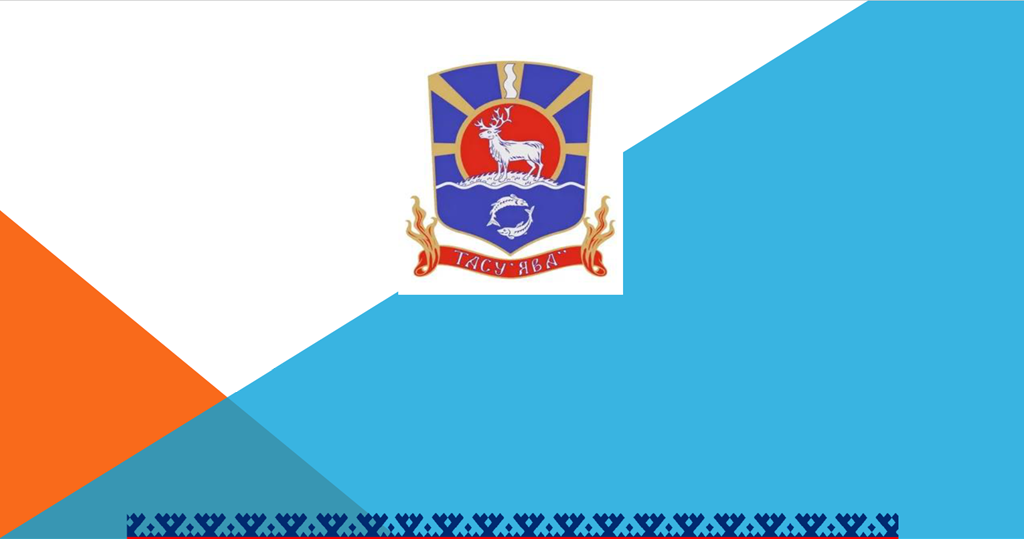 МУНИЦИПАЛЬНЫЙ ОКРУГ
ТАЗОВСКИЙ РАЙОН
Онлайн маркетинговая кампания для бизнеса
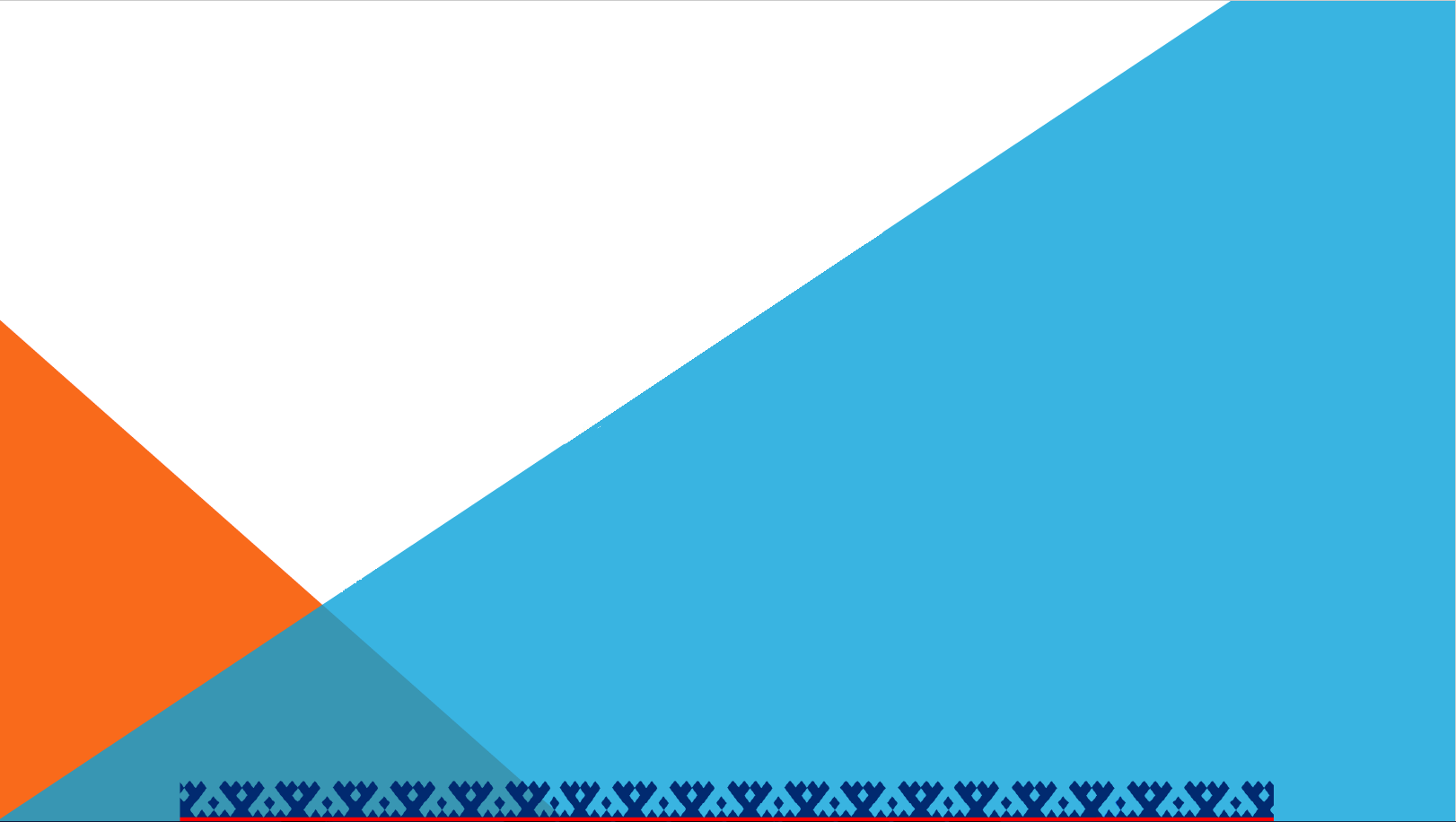 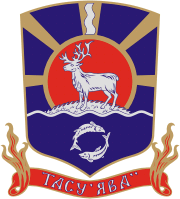 Субъекты МСП – это хозяйствующие субъекты (юридические лица и индивидуальные предприниматели), отнесённые в соответствии с условиями, установленными Федеральным законом от 24 июля 2007 года № 209-ФЗ «О развитии малого и среднего предпринимательства в Российской Федерации», к малым предприятиям, в том числе к микропредприятиям, и средним предприятиям, сведения о которых внесены в единый реестр субъектов МСП.
2
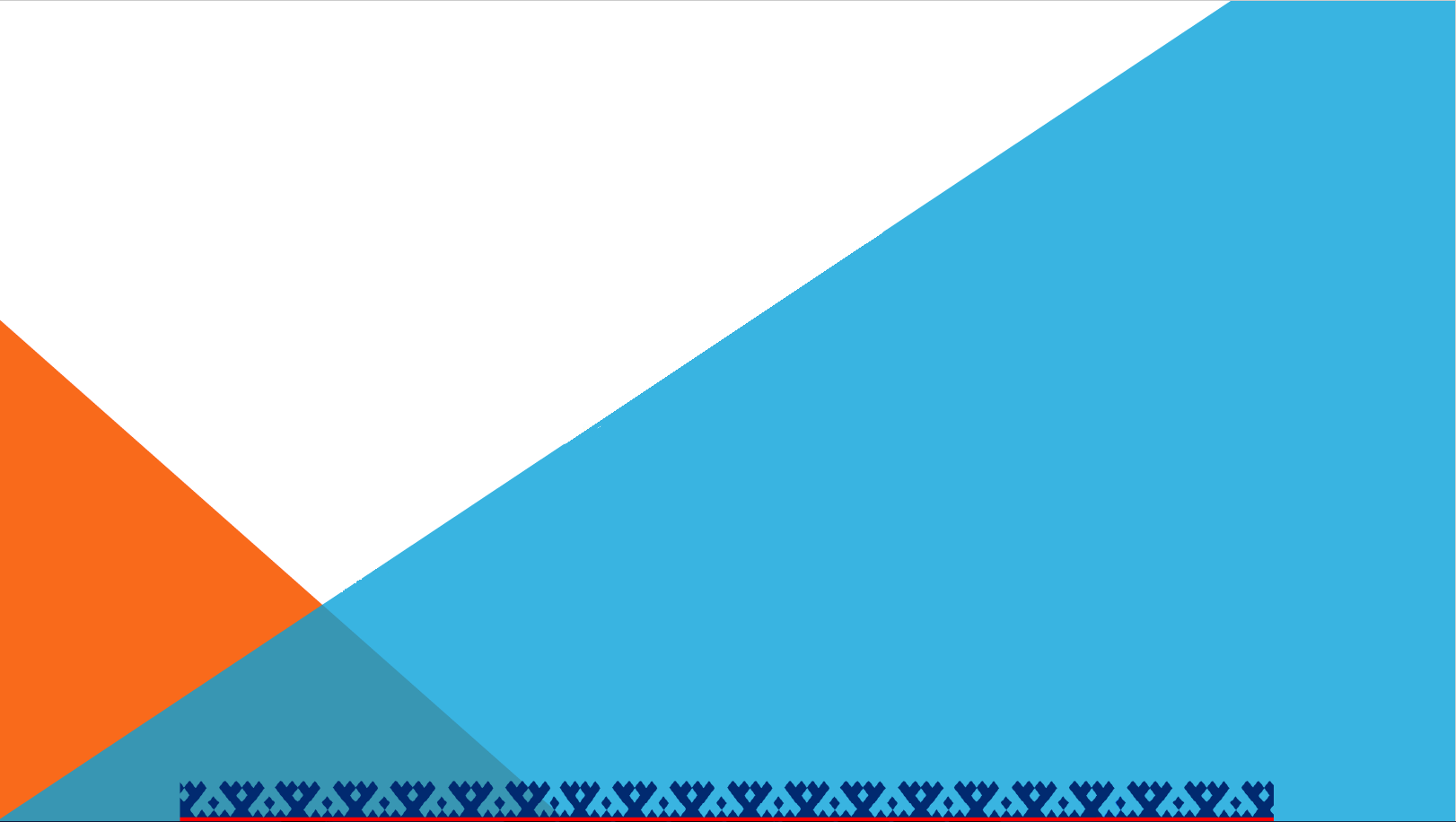 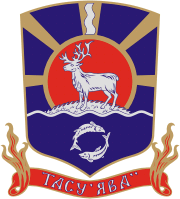 3
3
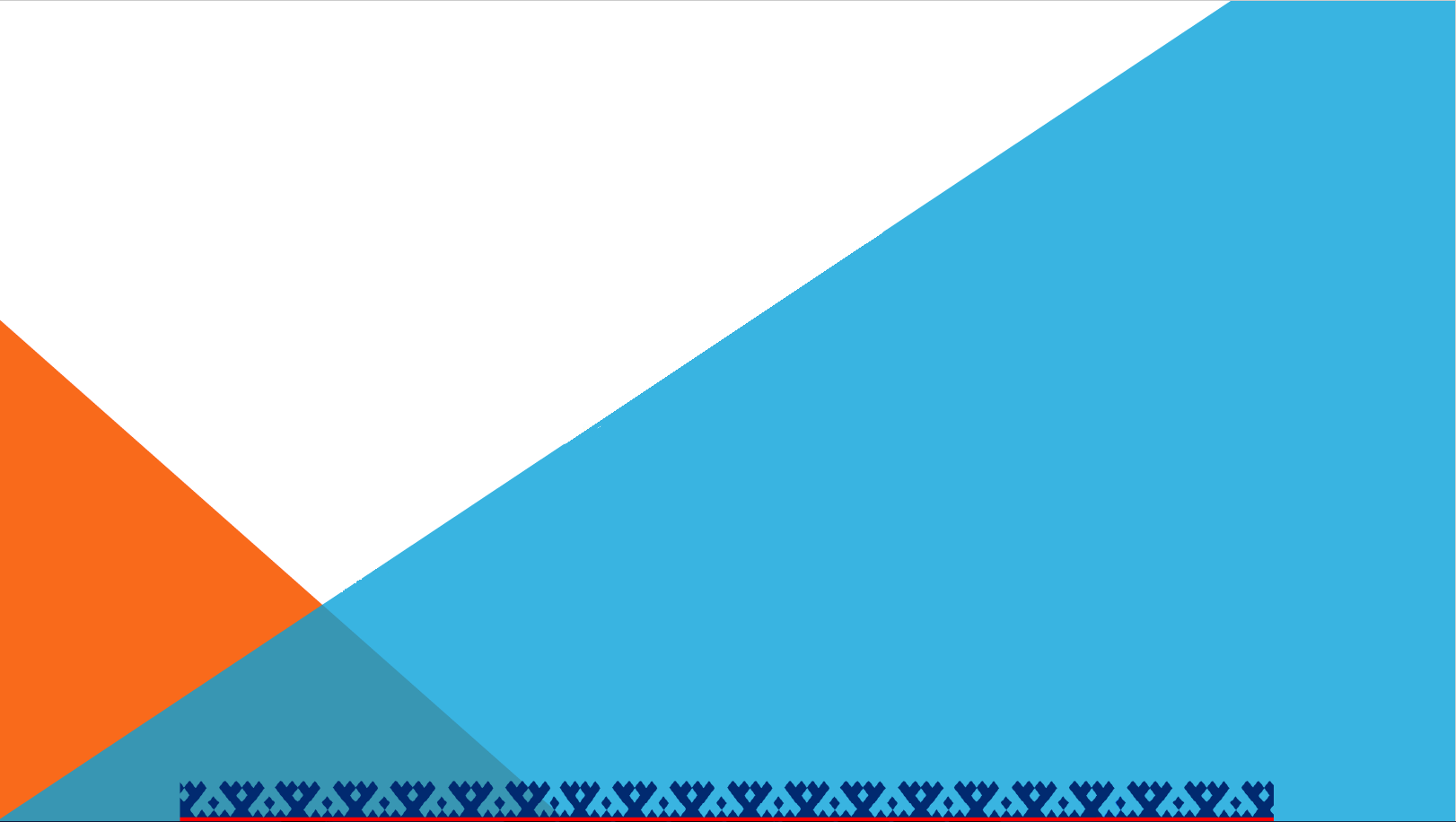 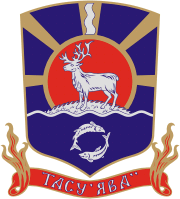 Преимущество работы с департаментом имущественных и земельных отношений Администрации Тазовского района
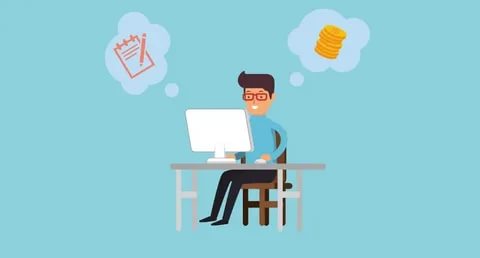 4
4
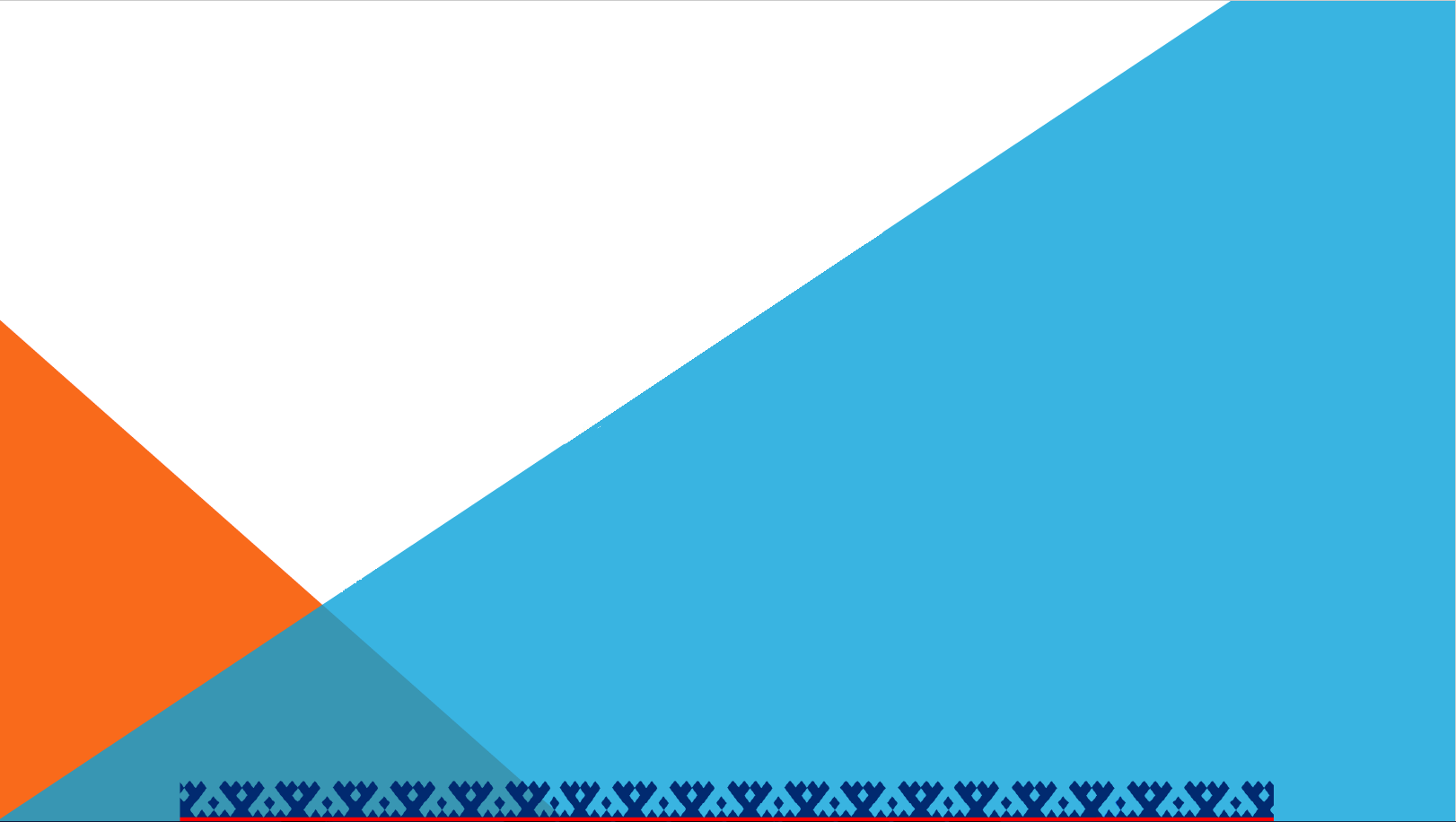 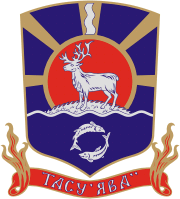 В соответствии с Положением о порядке и условиях предоставления в аренду муниципального имущества, включенного в Перечень муниципального имущества, предназначенного для передачи во владение и (или) в пользование субъектам малого и среднего предпринимательства, самозанятым и организациям, образующим инфраструктуру поддержки субъектов малого и среднего предпринимательства, утверждённого постановлением Администрации Тазовского района от 11 июня 2020 года № 480, при заключении с субъектами МСП договоров аренды в отношении имущества, включённого в перечень муниципального имущества для субъектов МСП, при определении арендной платы применяются следующие размеры льготной ставки арендной платы:
5
5
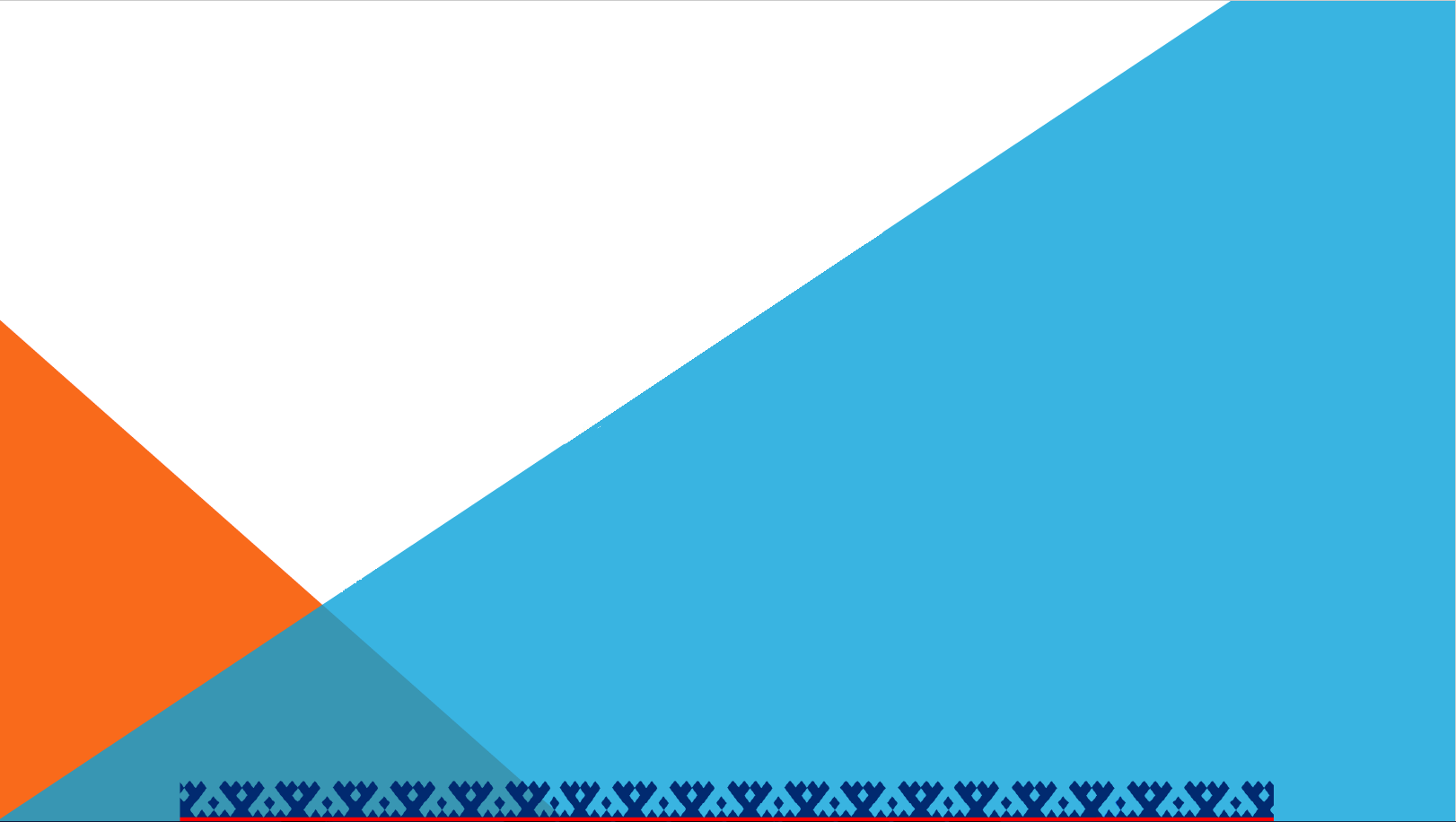 Условия предоставления имущества, включённого в Перечень, в аренду субъектам МСП, самозанятым гражданам
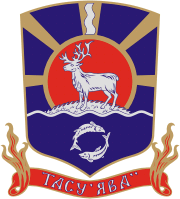 Договор аренды имущества заключается на срок не менее 5 лет.
Имущество предоставляется в пользование по результатам проведения аукциона.
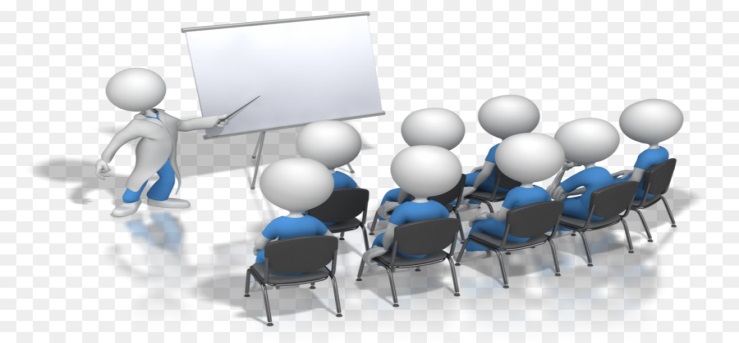 Арендная плата рассчитывается как произведение месячной арендной платы, сложившейся по результатам торгов на право заключения договоров аренды, и льготной ставки арендной платы.
6
6
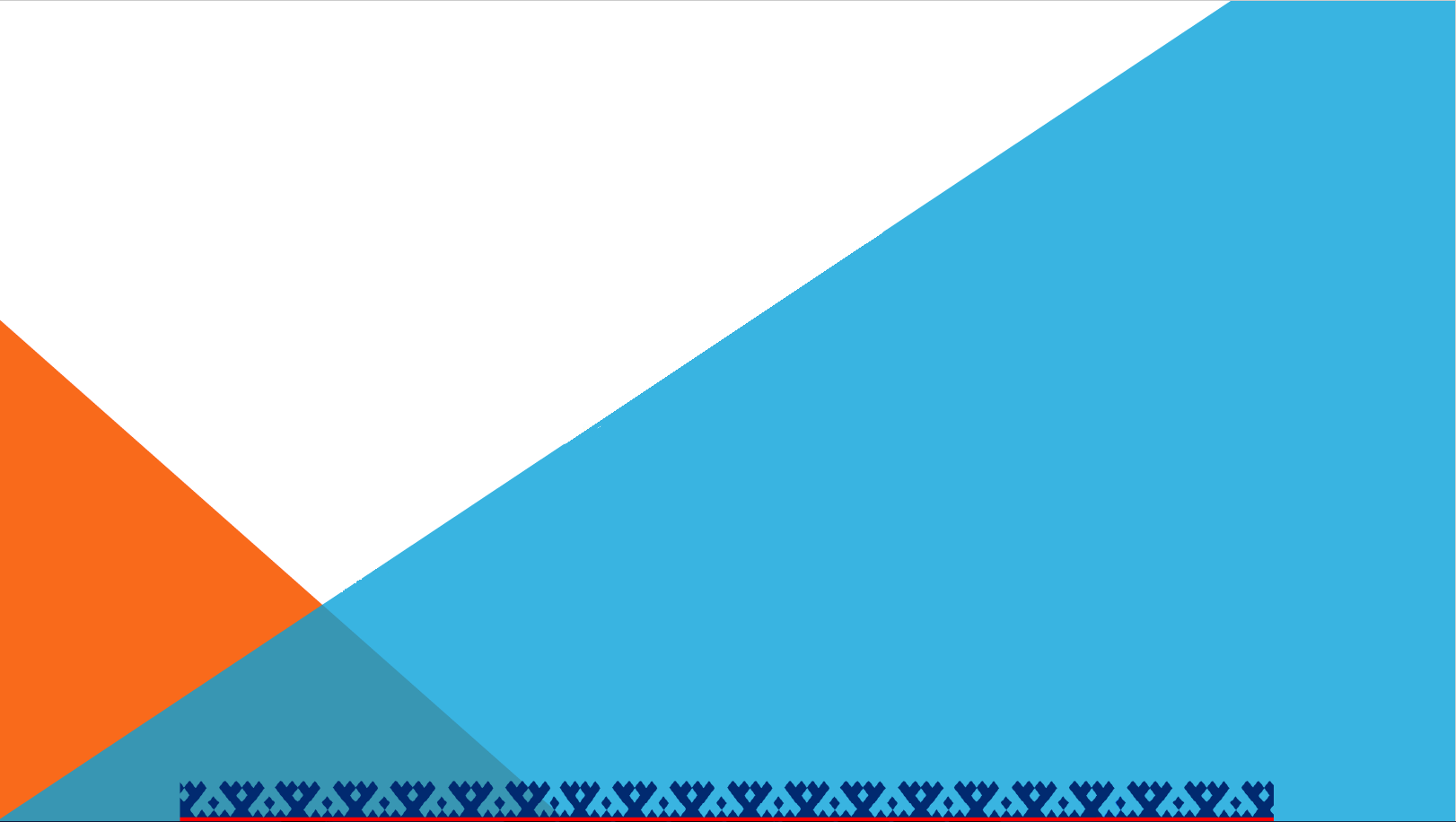 Отчуждение имущества возможно при соблюдении следующих условий:
нахождение во временном владении и (или) временном пользовании заявителя непрерывно в течение трёх и более лет на день подачи заявления;
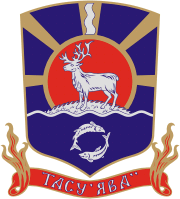 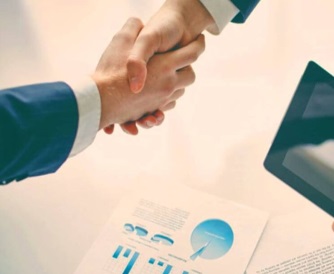 1
нахождение в Перечне в течение пяти и более лет до дня подачи заявления;
2
отсутствие задолженности по арендной плате, неустойкам (штрафам, пеням) на день подачи заявителем заявления;
Правовое регулирование: Федеральный закон от 22.07.2008 № 159-ФЗ «Об особенностях отчуждения недвижимого имущества, находящегося в государственной или в муниципальной собственности и арендуемого субъектами малого и среднего предпринимательства, и о внесении изменений в отдельные законодательные акты Российской Федерации»
3
сведения о заявителе на день заключения договора купли-продажи арендуемого имущества не исключены из Единого реестра субъектов МСП – получателей поддержки
4
7
7
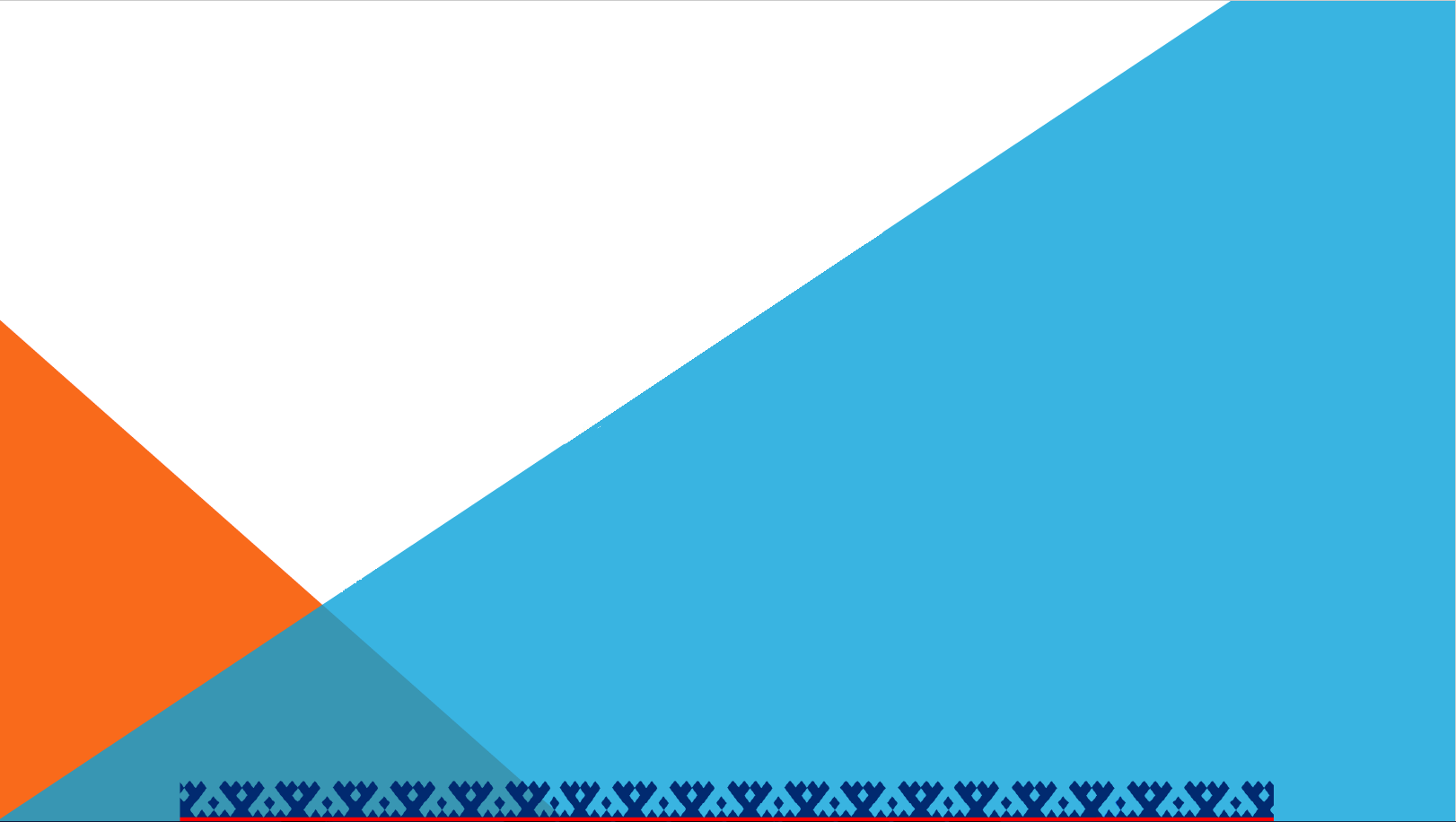 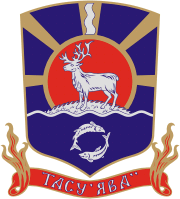 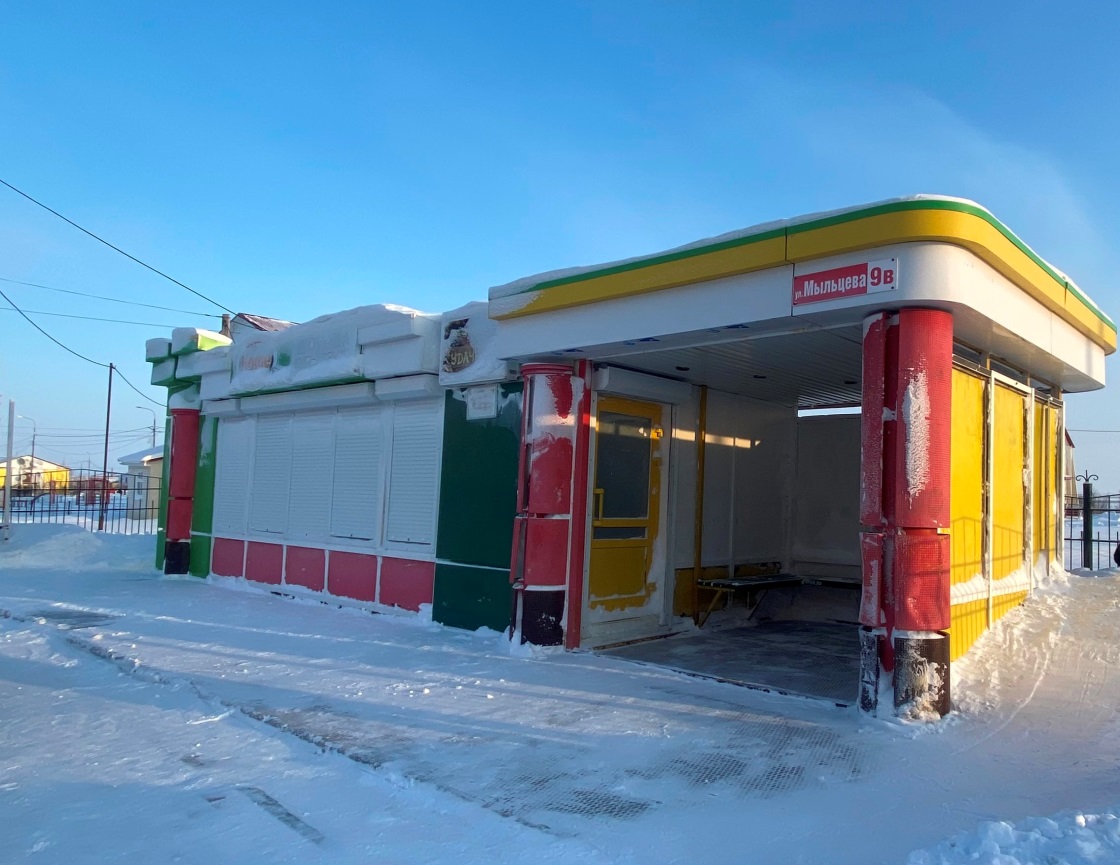 Комплекс остановочный

ЯНАО, Тазовский район, с. Газ-Сале, ул. Мыльцева, д. 9
Реестровый номер: 427405
8
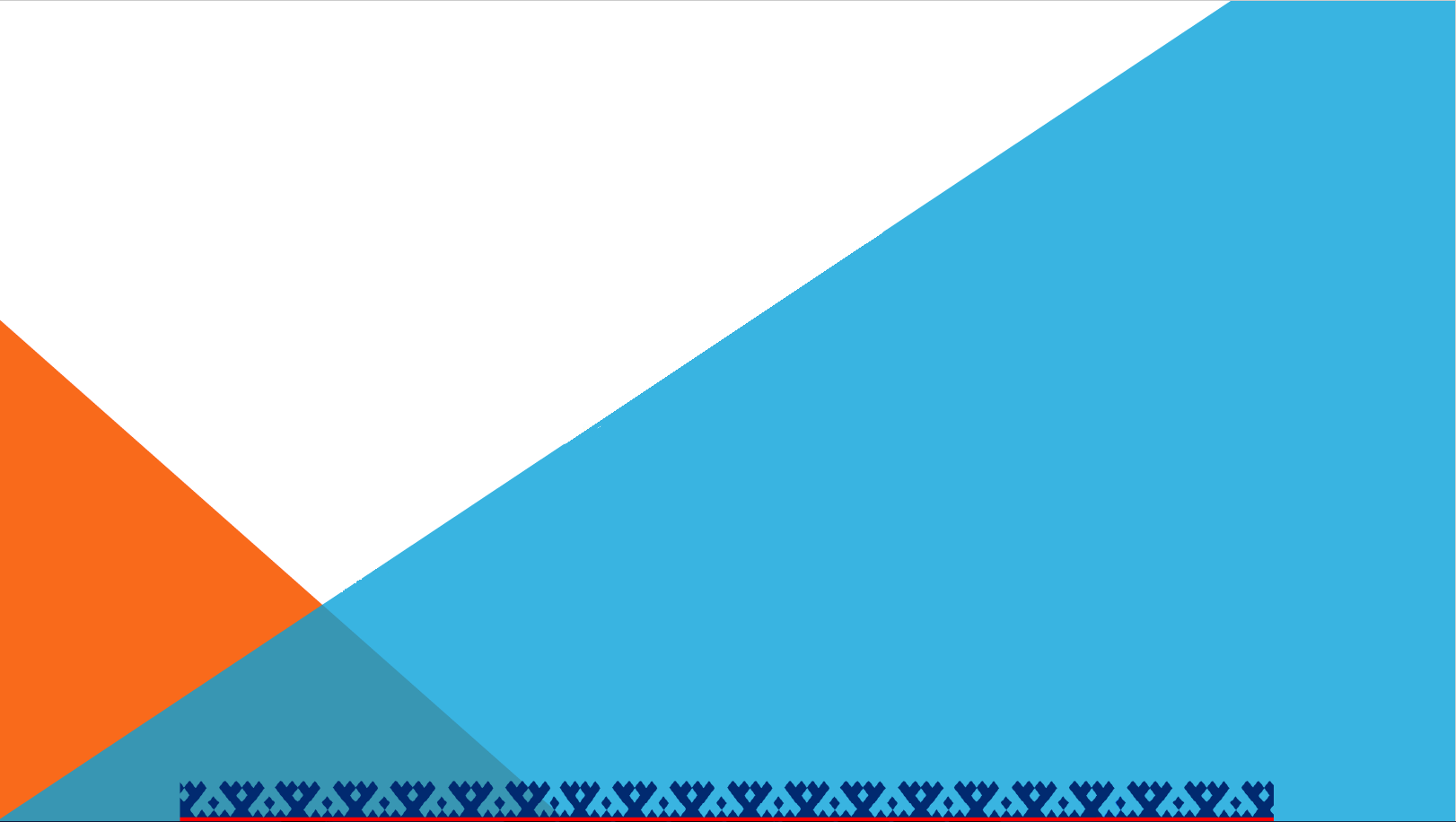 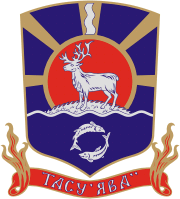 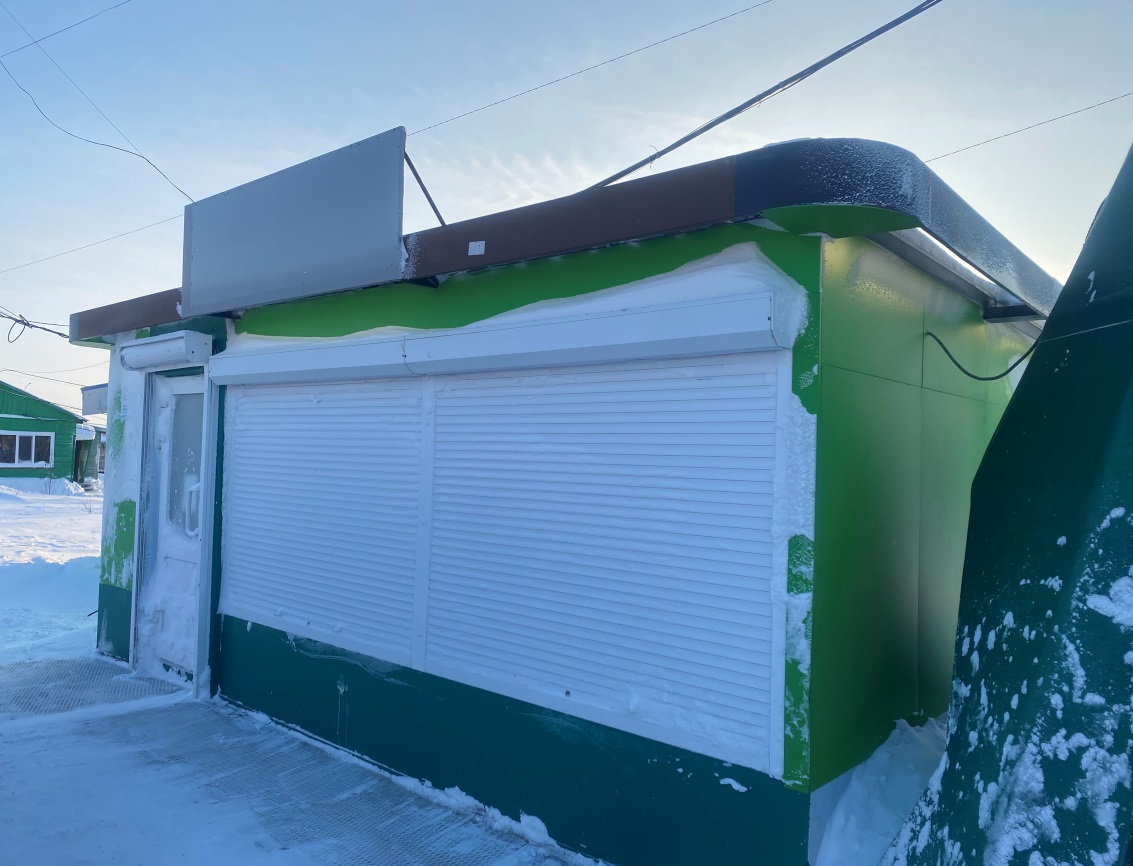 Комплекс остановочный

ЯНАО, Тазовский район, с. Газ-Сале, ул. Геологоразведчиков.
Реестровый номер: 427404
9
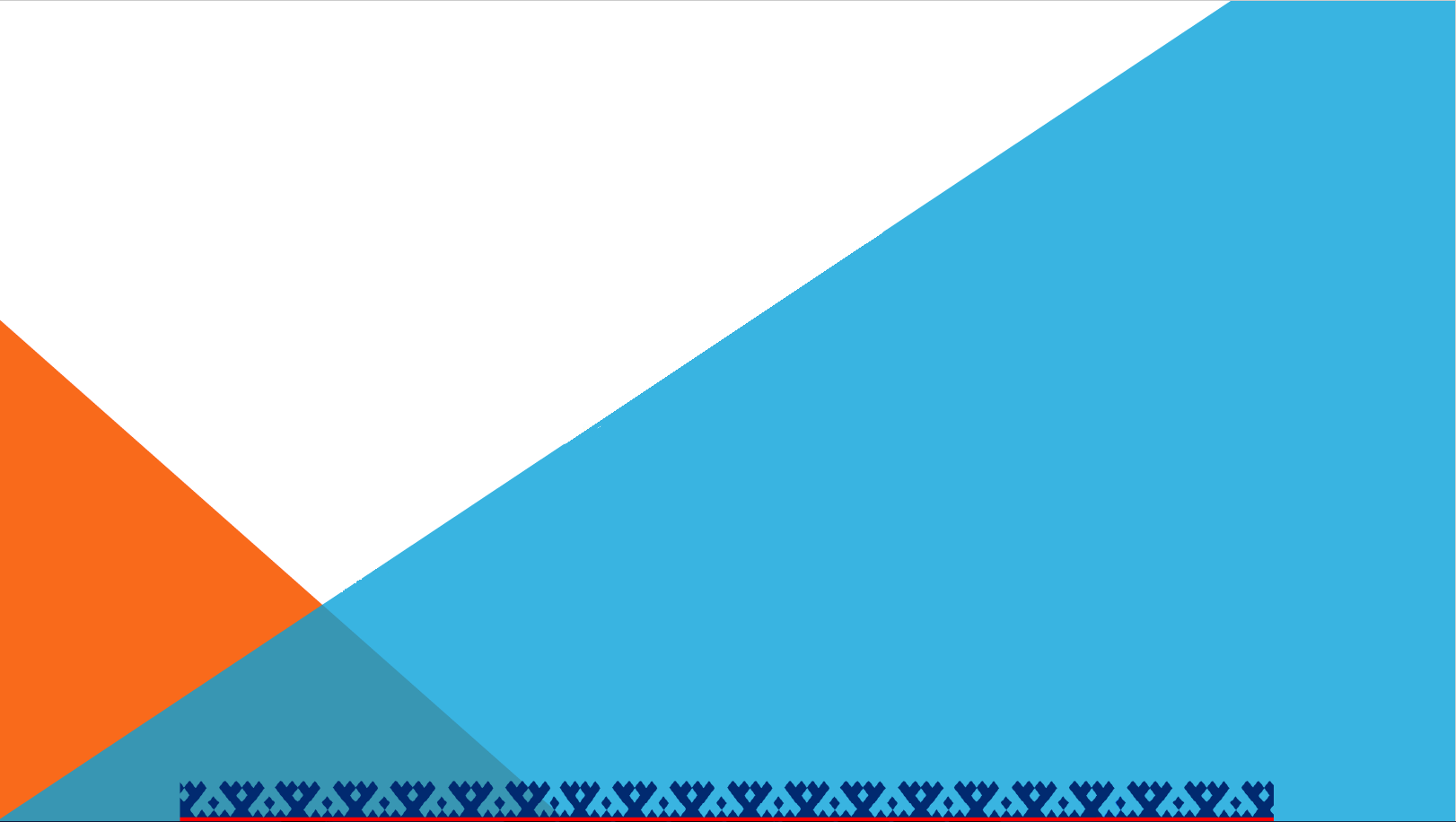 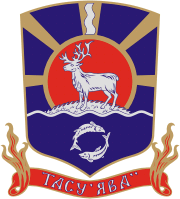 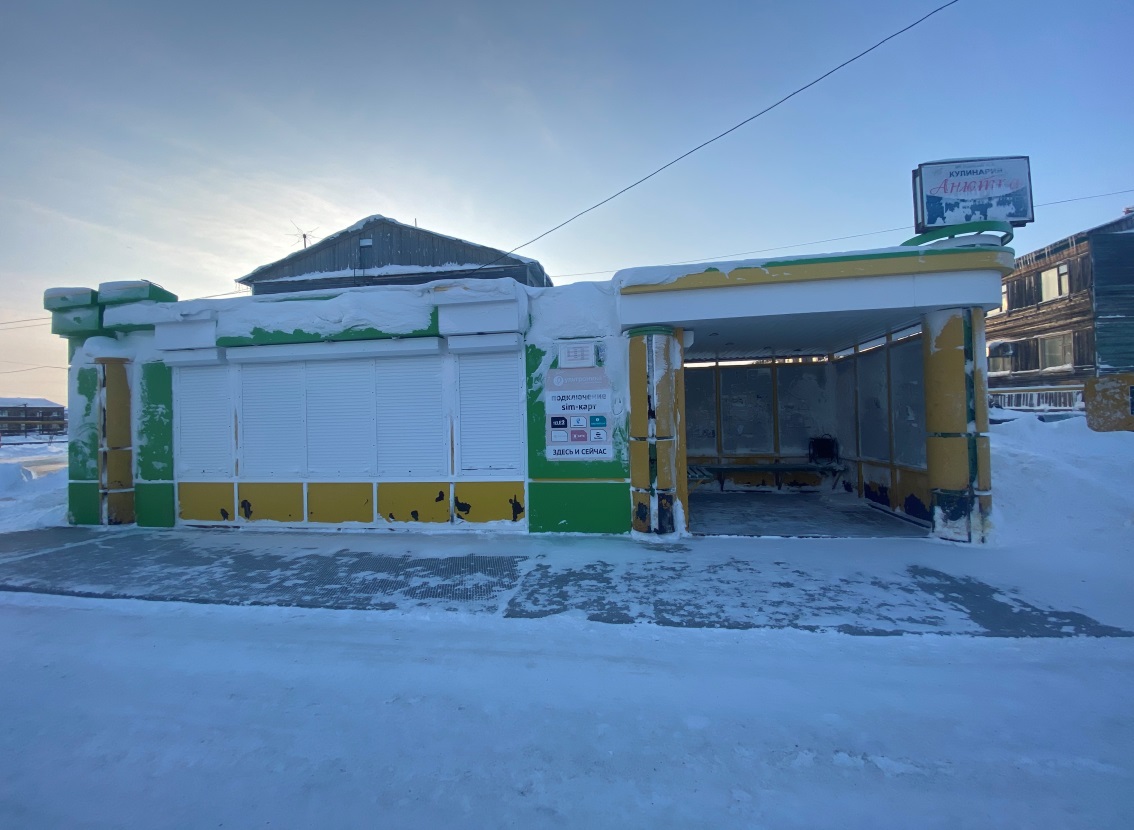 Комплекс остановочный

ЯНАО, Тазовский район, с. Газ-Сале, мкр. Юбилейный, д. 11
Реестровый номер: 427403
10
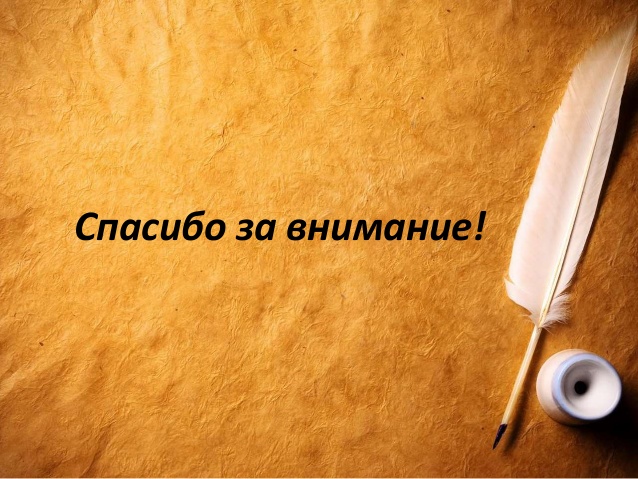